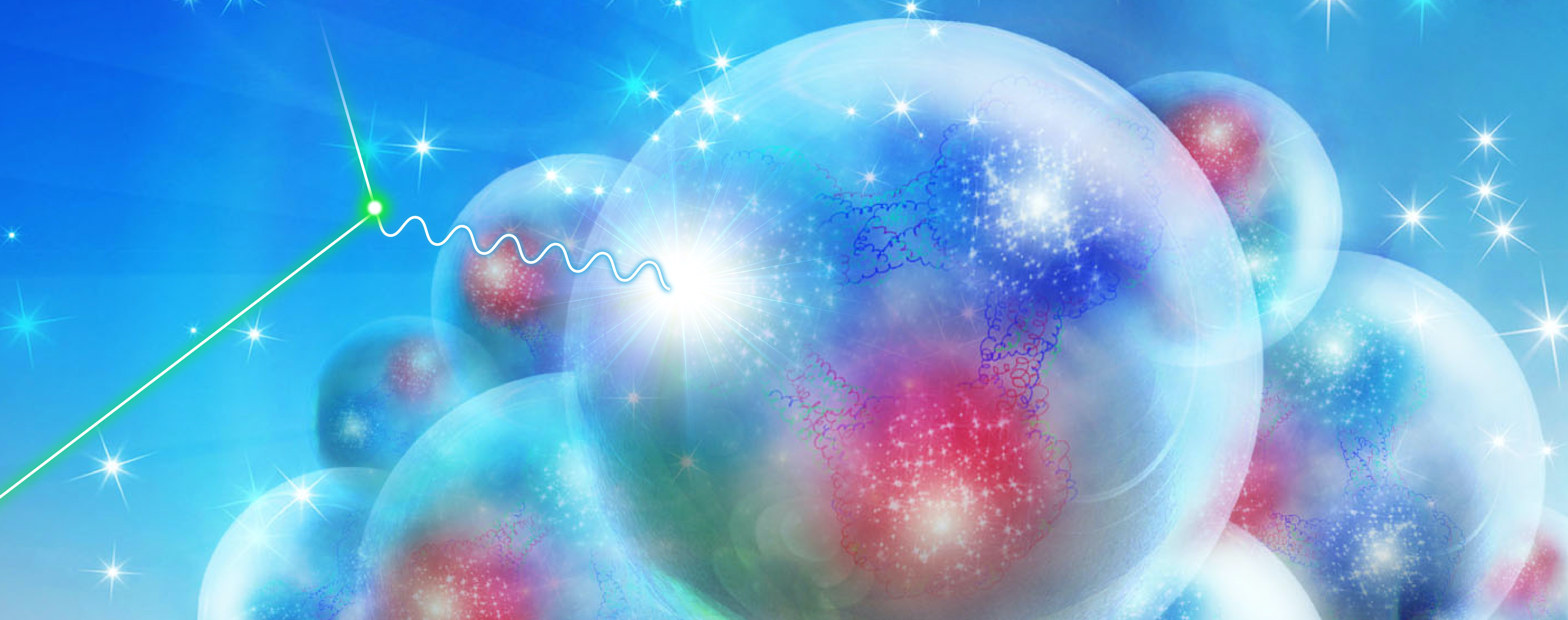 Naming proposal
Silvia Dalla Torre (INFN, Trieste) 
Abhay Deshpande (Stony Brook University)  
Olga Evdokimov (UIC) 
Yulia Furletova (JLAB)  
Barbara Jacak (UC Berkeley) 
Alexander Kiselev (BNL)
Franck Sabatié (CEA Saclay)
Bernd Surrow (Temple University)
29 April 2021, EIC@IP6 bi-weekly meeting
28 April 2021
1
EIC@IP6 Naming Competition
The community has submitted many (23) proposals for the name of the collaboration:
https://sites.temple.edu/eicatip6/eicip6-naming-competition
Make your  selection carefully  and keep in  mind :

                           “How do you call a boat, so will it float …“  ;-)
28 April 2021
2
Proposed Names:
ePIC – electron Proton/Ion Collisions

EPIC – Electron Proton and Ion Collider experiment

EPIC – Eic exPerIment of Chromodynamics

EPICA – Electron on Proton and Ion Collider Apparatus, or Electron-Proton/Ion Collider Apparatus

NICE – New Ion Collider with Electrons experiment

SPICE – Spin Ion Collisions with Electrons experiment

DICE – Dynamical Ion Collisions with Electrons experiment

ICE – Ions Colliding with Electrons experiment
28 April 2021
3
Proposed Names:
ARES – A Robust Eic Spectrometer (Ares being the greek god of war and the son of Zeus and Hera)

ATHENA – A Totally Hermetic Electron-Nucleus Apparatus (Athena was Zeus’s favorite child)

PERSEI – Precision Experiment Recording the Scattering of Electrons and Ions

ELEIDA – ELEctron Ion Detector Apparatus (Eleida is a name meaning “rare beauty”)

POSEIDON – Physics On a Solenoidal Electron-Ion collider Detector Of Nuclear interactions

IONE – ION Electron collider detector (Greek name meaning Violet [flower]; name of a sea nymph)
28 April 2021
4
Proposed Names:
THEIA – THe EIc Apparatus

HELIX – Hermetic ELectron-Ion eXperiment 

SiMPLECS, SiMPLECS@3T, SiMPLECS@EIC – Silicon and MPgds for Large Experiment with Calorimeters and Solenoid (at 3 Tesla)
PEIPE – Polarized Electron Ion Proton Experiment

ENSUEX – Eic Nucleon Structure Ultimate Explorer

NEREID – Nuclear Experiment Researching Electron-Ion collision Detection

XeIeX – eXperiment for Energetic Ion-Electron interaXions

EIC@IP6  -keep historical name
28 April 2021
5
EIC@IP6 Naming Competition
A vote will be organized in May. 
All members of EIC@IP6 will have a chance to participate.  
In the meantime, please,  register to the EIC@IP6 mailing-list: 

https://lists.bnl.gov/mailman/listinfo/eic-ip6-public-l
Next challenge/competition: Logo!   stay tuned!
28 April 2021
6